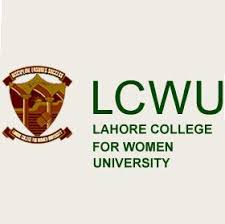 Streaming Instabilities
Lecture by: Dr. Rozina Chaudhary
Lahore College For Women University, Lahore.
Streaming Instabilities
Linearized equation of motion for electron is,
Similarly, linearized equation of motion for ions is,
By applying sinusoidal character, we get, respectively, as
Linearized Continuity equation for electrons is,
Linearized Continuity equation for ions is,
Poisson’s equation can be written as,
By applying sinusoidal character on above equation, we have
This is the fourth-order equation.
If all the roots are real, each root would indicate a possible oscillation. If some of the roots are complex, they will occur in complex conjugate pairs.
Cases:
F(x,y)
1
0
0
Y
X
F(x,y)
1
0
y
x
0